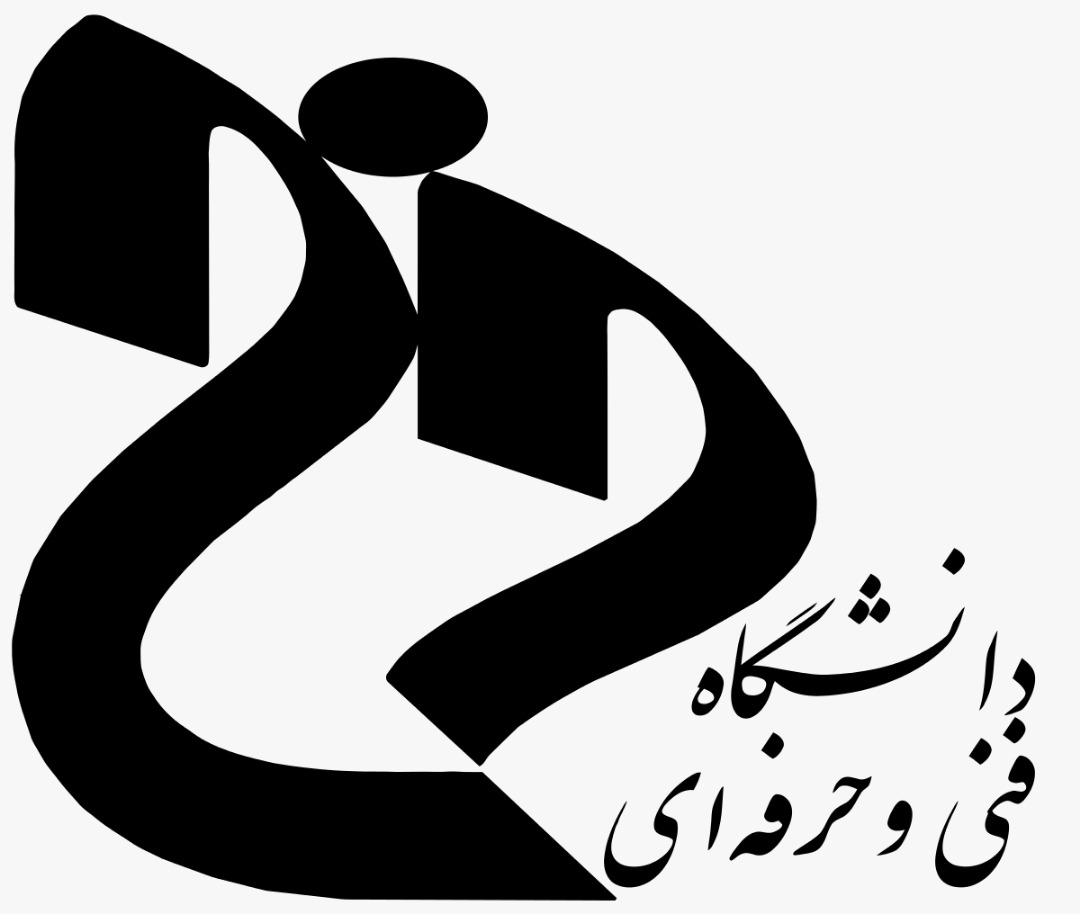 دانشگاه فنی و حرفه ای استان کرمان آموزشکده دختران سیرجان-کوثر
نام درس:نقشه برداری

شماره جلسه:جلسه اول غیر حضوری

نام مدرس:ساره موذنی
درس نقشه برداریجلسه اول غیر حضوری
بسم الله الرحمن الرحیم
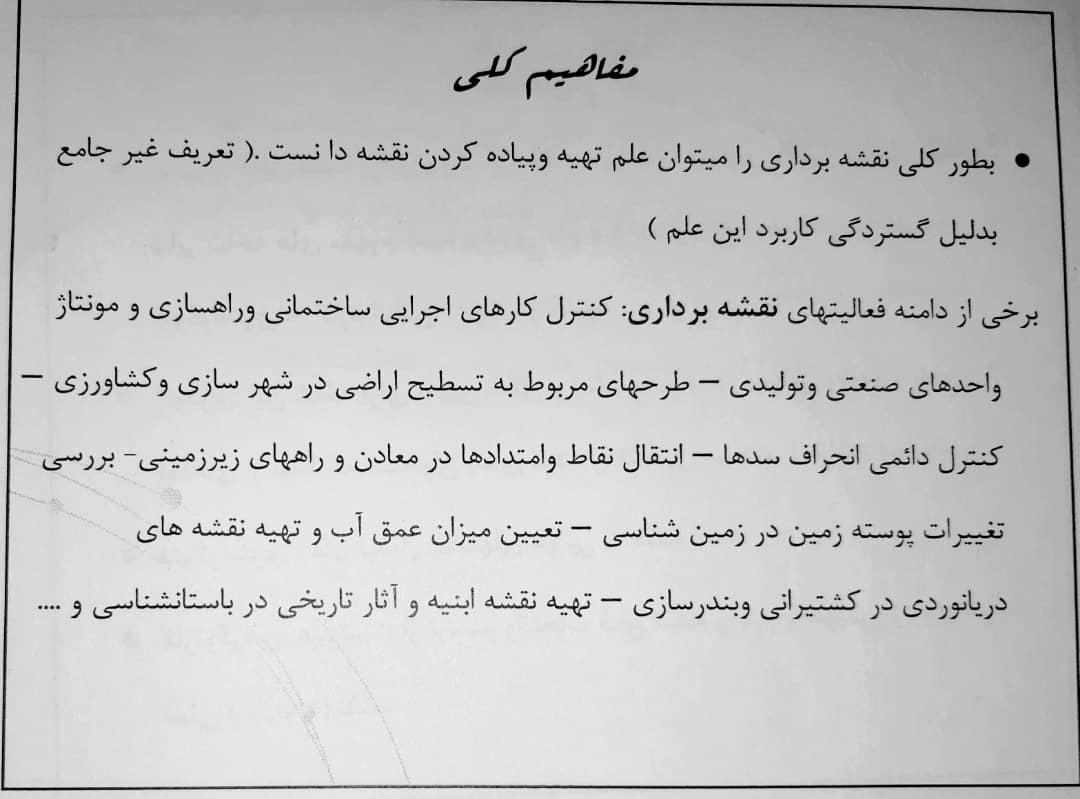 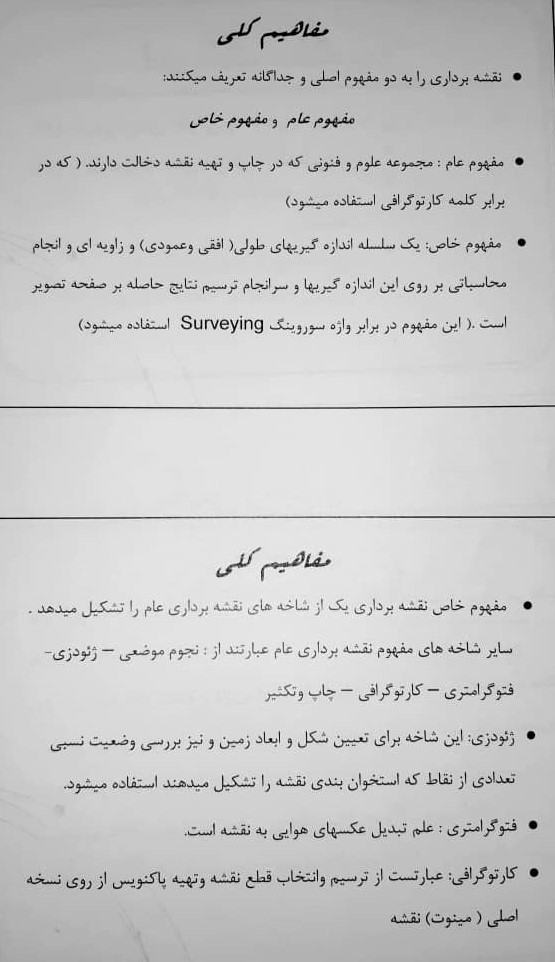 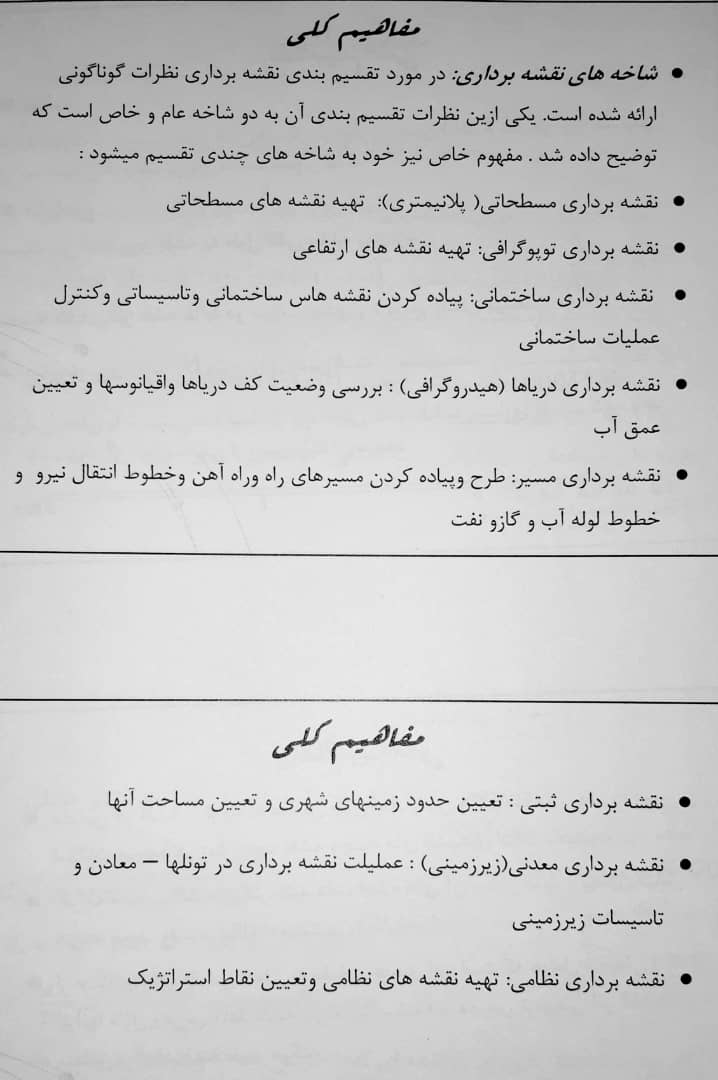 پایان